APPLYING RESEARCH FINDINGS ACROSS CULTURE
PREPARED BY
SHAHIDA PERVEEN
DEPARTMENT OF PSYCHOLOGY
UNIVERSITY OF SARGODHA
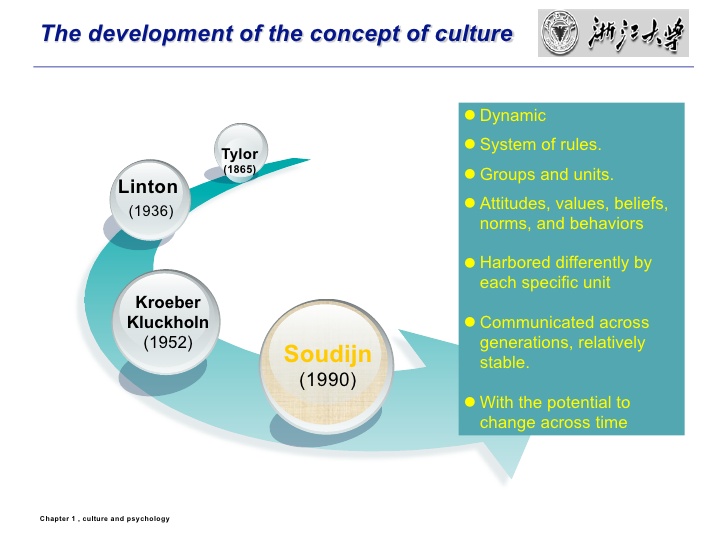 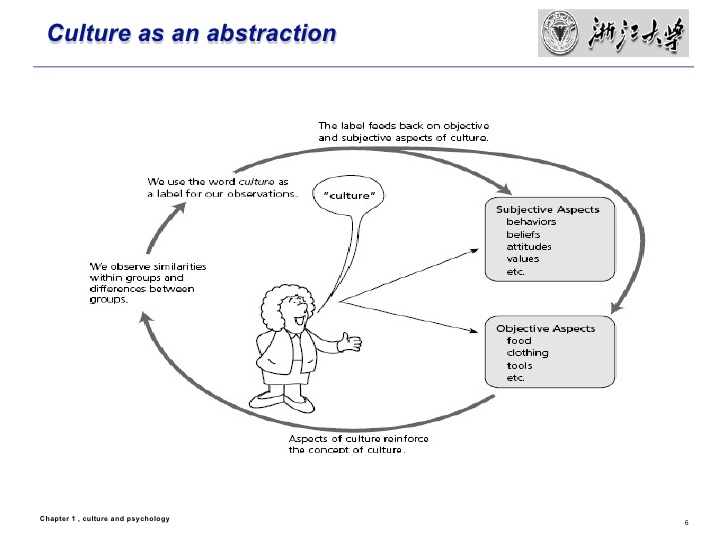 ethnocentrism
The tendency to view the world through one’s own cultural filters
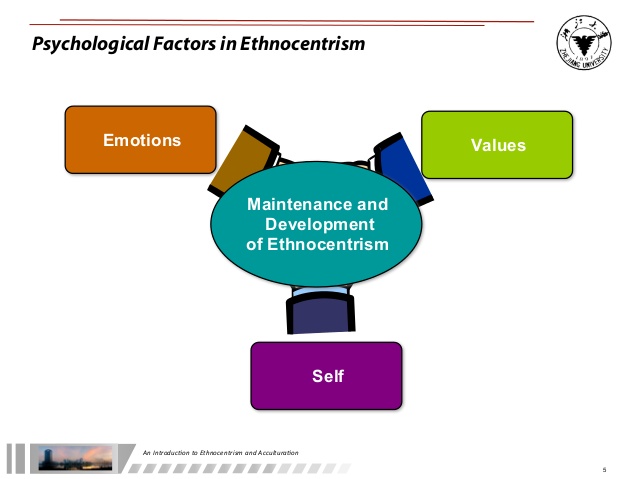 stereotypes
Auto-stereotypes
 the involuntary activation of a set of beliefs towards a target group
Generally positive

Hetero-stereotypes
a group's perception of another group's members' traits, characteristics, or values with a tendency to 
define others as rigid ethnic characterizations and 
strong generalizations about group membership.
Generally negative
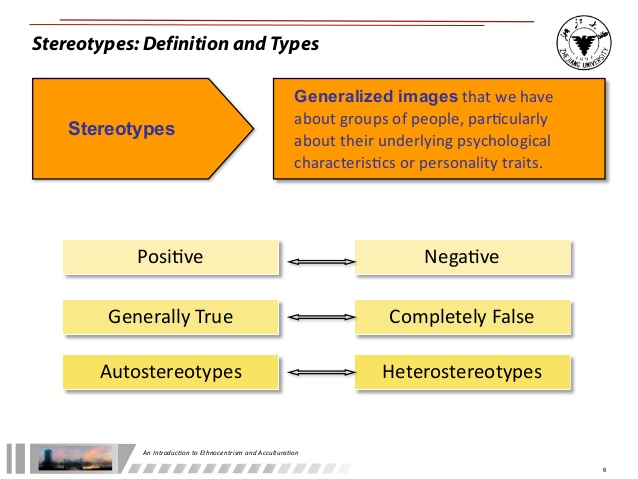 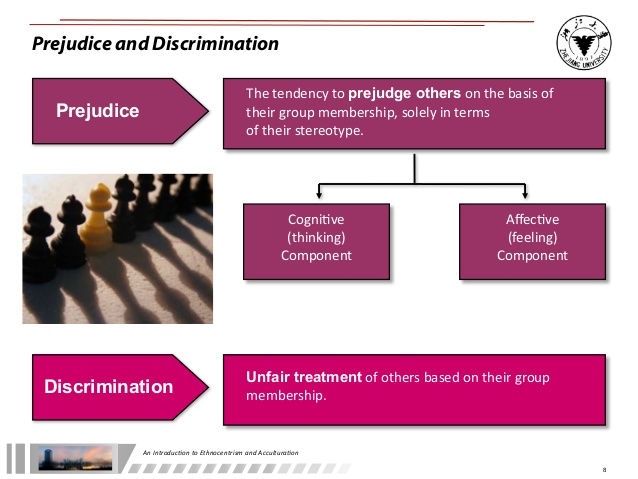 Enculturation and socialization agents
Enculturation is the process by which youngsters learn and adopt the ways and manners of their culture.
Agents
Parents
Siblings
Peers
Extended families
Daycare
Religious institutes
Educational system
Applying research findings in cross-cultural
analyzing dataOne of five stages of fieldwork in which the cultural anthropologist determines the meaning of data collected in the field.
attitudinal dataInformation collected in a fieldwork situation that describes what a person thinks, believes, or feels.

behavioral dataInformation collected in a fieldwork situation that describes what a person does.

bicultural perspectiveThe capacity to think and perceive in the categories of one’s own culture as well as in the categories of a second culture.
Research cont…
census takingThe collection of demographic data about the culture being studied.

collecting dataStage of fieldwork involving selection of data-gathering  techniques and the gathering of information pertinent to the hypothesis being studied

culture shockA psychological disorientation experienced when attempting to operate in a radically different cultural environment.
dependent variableA variable that is affected by the independent variable.
Research cont…
document analysisExamination of data such as personal diaries, newspapers, colonial records, and so on to supplement information collected through interviewing and participant- observation.

ethnographic mappingA data-gathering tool that locates where the people being studied live, where they keep their livestock, where public buildings are located, and so on in order to determine how that culture interacts with its environment

event analysisPhotographic documentation of events such as weddings, funerals, and festivals in the culture under investigation.
fieldworkThe practice in which an anthropologist is immersed in the daily life of a culture in order to collect data and test cultural hypotheses.
Research cont…
genealogical methodA technique of collecting data in which the anthropologist writes down all the kin relationships of informants in order to study the kinship system.
independent variableThe variable that can cause change in other variables.
informantA person who provides information about his or her culture to the ethnographic fieldworker.
interpreting dataThe stage of fieldwork, often the most difficult, in which the anthropologist searches for meaning in the data collected while in the field.
Research cont…
proxemic analysisThe study of how people different cultures use space.

reflexive (narrative) ethnographyA type of ethnography, associated with postmodernism, which focuses more on the interaction between ethnographer and informant than scientific objectivity.
research clearancePermission of the host country in which fieldwork is to be conducted.
research designOverall strategy for conducting research.
Research cont…
research proposalA written proposal required for funding anthropological research that details a research project’s purpose, hypotheses, methodology, and significance.
sociometric trackingA data-gathering method that social scientists use to measure different types of interaction among people.

structured interviewAn ethnographic data gathering technique in which large numbers of respondents are asked a set of specific questions.
unstructured interviewAn ethnographic data gathering technique in which interviewees are asked to respond to broad, open-ended questions.
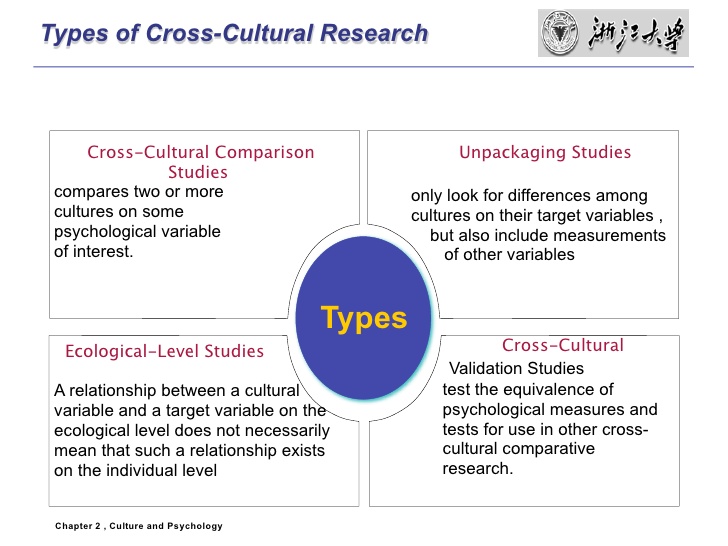 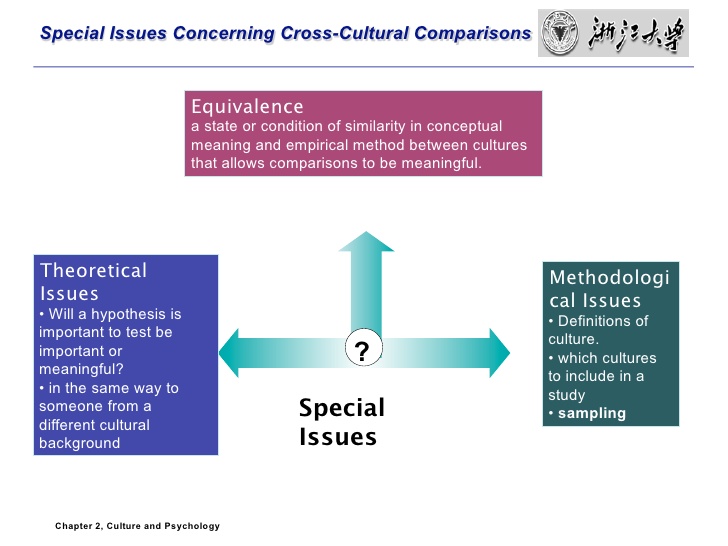 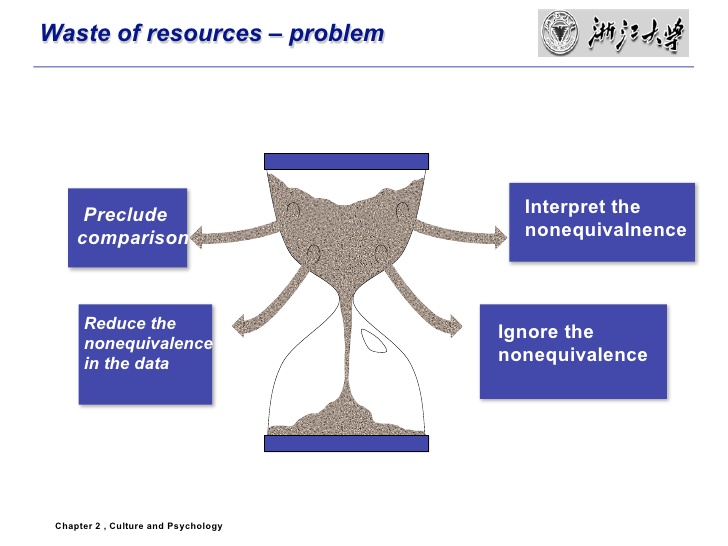 Intercultural communication
How culture is transferred?
Enculturation
Process of learning culture of one’s own group. E.g. learning scial traditions, values, and beliefs of one’s own group. 

Acculturation
The process of learning some new traits from another culture. E.g. when students from rural areas come to urban areas or city and gradually learn some urban customs they become accultureed.

Assimilation
A process in which a person entirely loses any awareness of his previous group identity and take on the culture and attitudes of another group.
THE END